F ig . 3.  Hierarchical clustering comparing PsA patients and controls. A heatmap representation of the correlational ...
Rheumatology (Oxford), Volume 46, Issue 3, March 2007, Pages 417–425, https://doi.org/10.1093/rheumatology/kel306
The content of this slide may be subject to copyright: please see the slide notes for details.
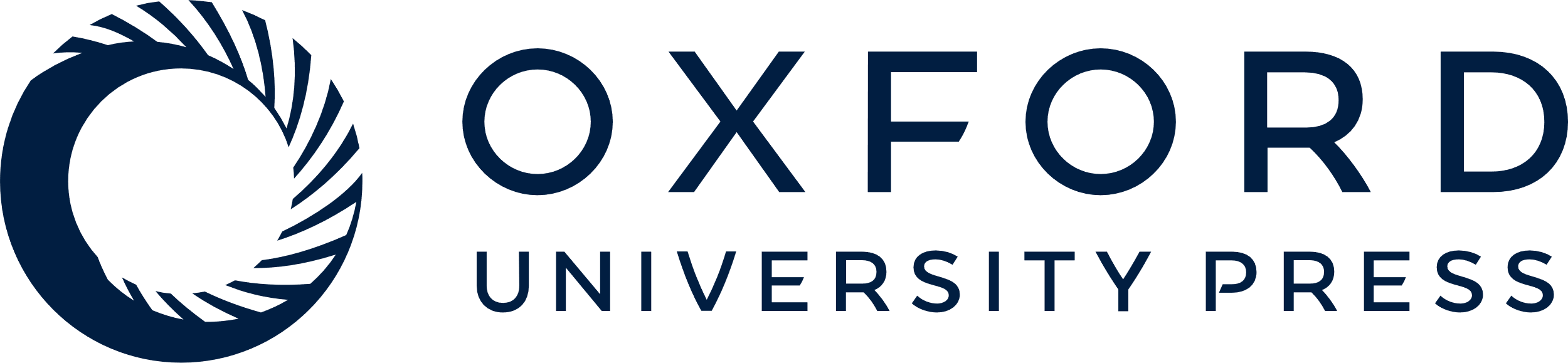 [Speaker Notes: F ig . 3.   Hierarchical clustering comparing PsA patients and controls. A heatmap representation of the correlational coefficients are graphed. Cytokines with positive correlations are represented in graded shades of red and negative correlations in graded shades of blue. The same order of the analytes along axis is used for all the three heatmaps. ( A ) Controls, ( B ) PsA patients and ( C ) extraction heatmap differences between the heatmap representations of patients and controls were isolated and depicted in an extraction heatmap. Representation of the level of correlations is listed on the side of the graph. ( D ) Graphical representation of Monte Carlo simulations that were used to define the threshold ρ above which significant correlations are unlikely to appear. 


Unless provided in the caption above, the following copyright applies to the content of this slide: © 2006 The Author(s)This is an Open Access article distributed under the terms of the Creative Commons Attribution Non-Commercial License (http://creativecommons.org/licenses/by-nc/2.0/uk/) which permits unrestricted non-commercial use, distribution, and reproduction in any medium, provided the original work is properly cited.]